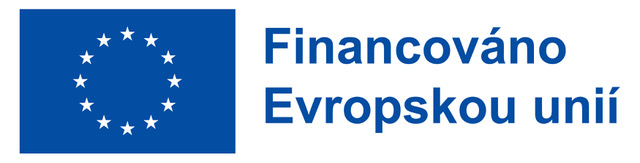 “INNOVATIVE TEACHING METHODS FOR TEACHERS, SCHOOL AND ADULT EDUCATION STAFF”
Získání přehledu o trendech inovativních metod výuky a jejich přínosu pro studenta; 
Seznámení se s klíčovými principy a součástmi projektového učení; 
Navrhování interaktivních výukových aktivit neformálního vzdělávání; 
Využívání outdoorového vzdělávání;
Výměna osvědčených postupů s kolegy a školiteli kurzů; 
Budování sítě s jednotlivci a organizacemi působícími v oblasti vzdělávání v Evropě; 
Teambuildingové aktivity.
Den 1
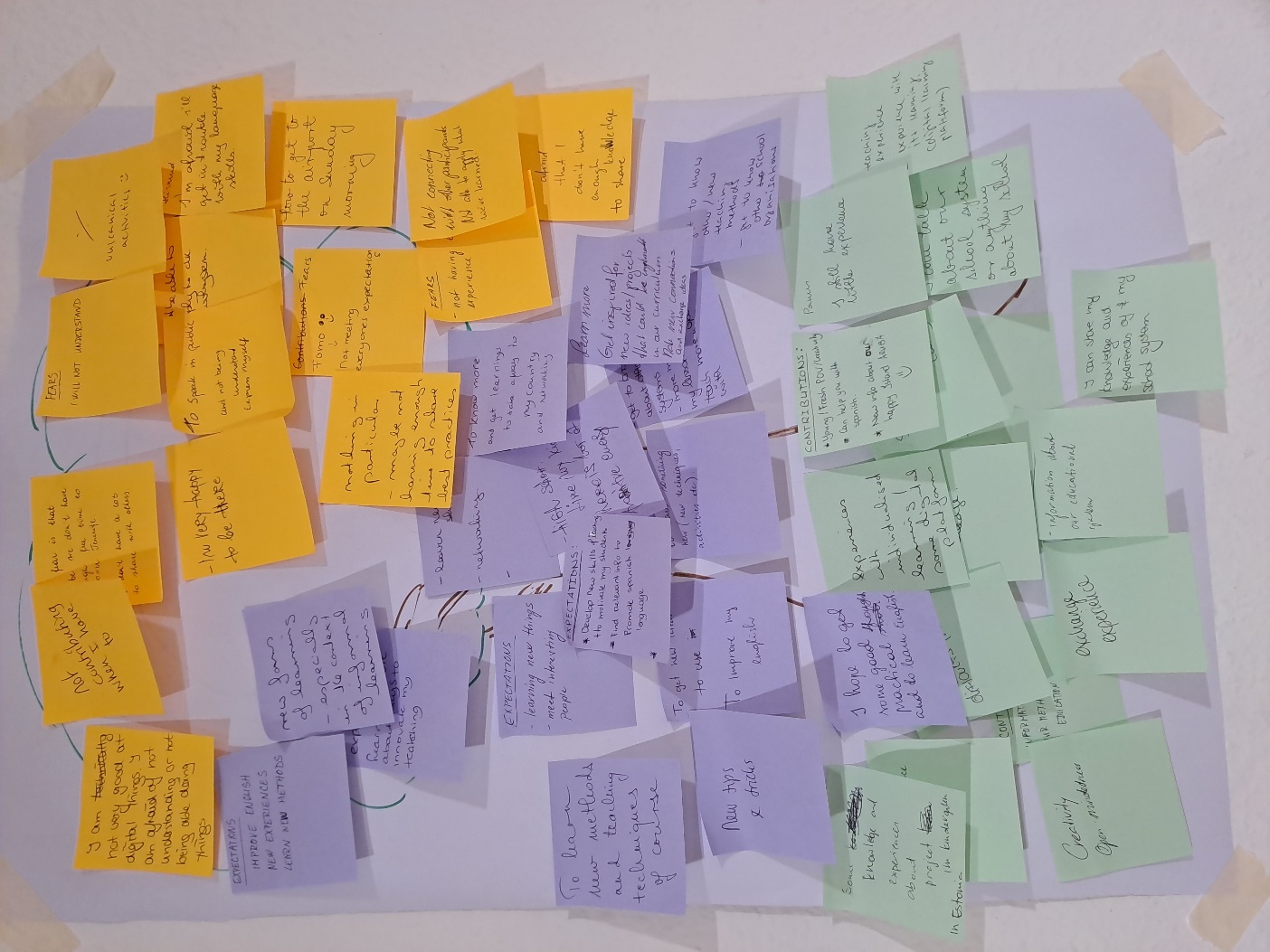 Úvod do kurzu 
Teambuildingové aktivity 
Hodnocení potřeb a očekávání 
Úvahy o současných vyučovacích postupech a výzvách 
Základní pojmy a principy neformálního vzdělávání
Jak podporovat motivaci, participaci a kreativitu studentů prostřednictvím neformálních, neformálních a zážitkové vzdělávací aktivity
Den 2
Výhody používání neformálních metod
Praktická práce: navrhování, příprava a realizace poutavých neformálních aktivit 
Jak využívat technologie a výuku založenou na hrách, aby byla výuka interaktivnější 
Praktická práce: tvorba a poskytování interaktivních výukových her 
Kulturní aktivity v La Orotava
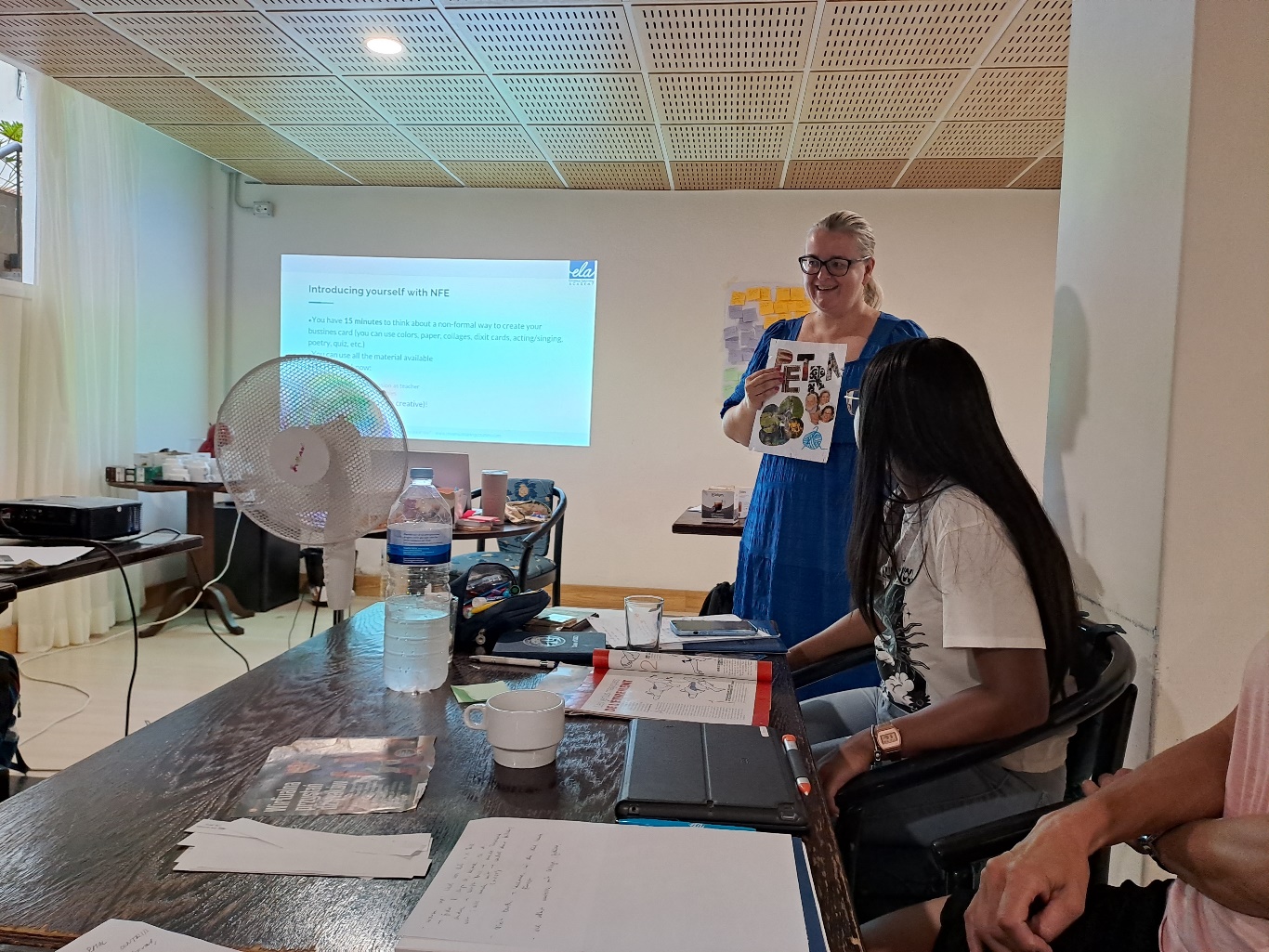 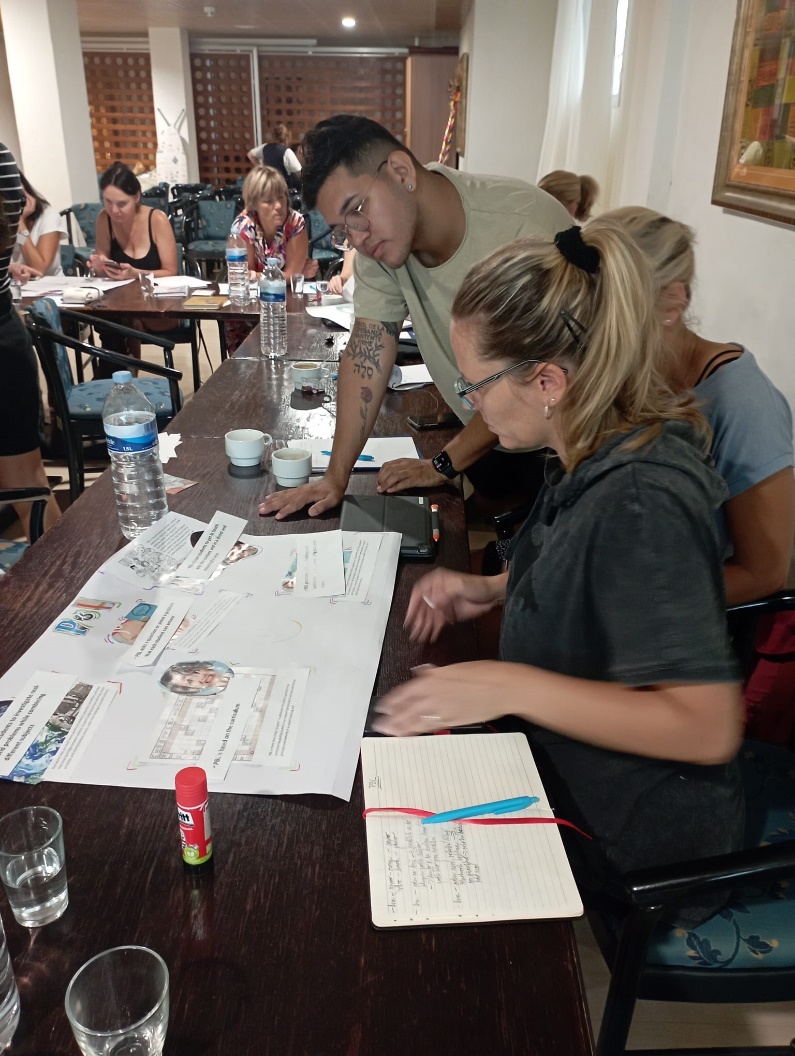 Den 3
Využití možností multimédií a digitální aplikace k zapojení studentů do procesu učení
Praktická práce: vytvořte lekci kolem videa a zapojte studenty 
Klíčové principy a výhody outdoorového vzdělávání
Fakultativní kulturní návštěva mimo město konání (El Teide)
Den 4
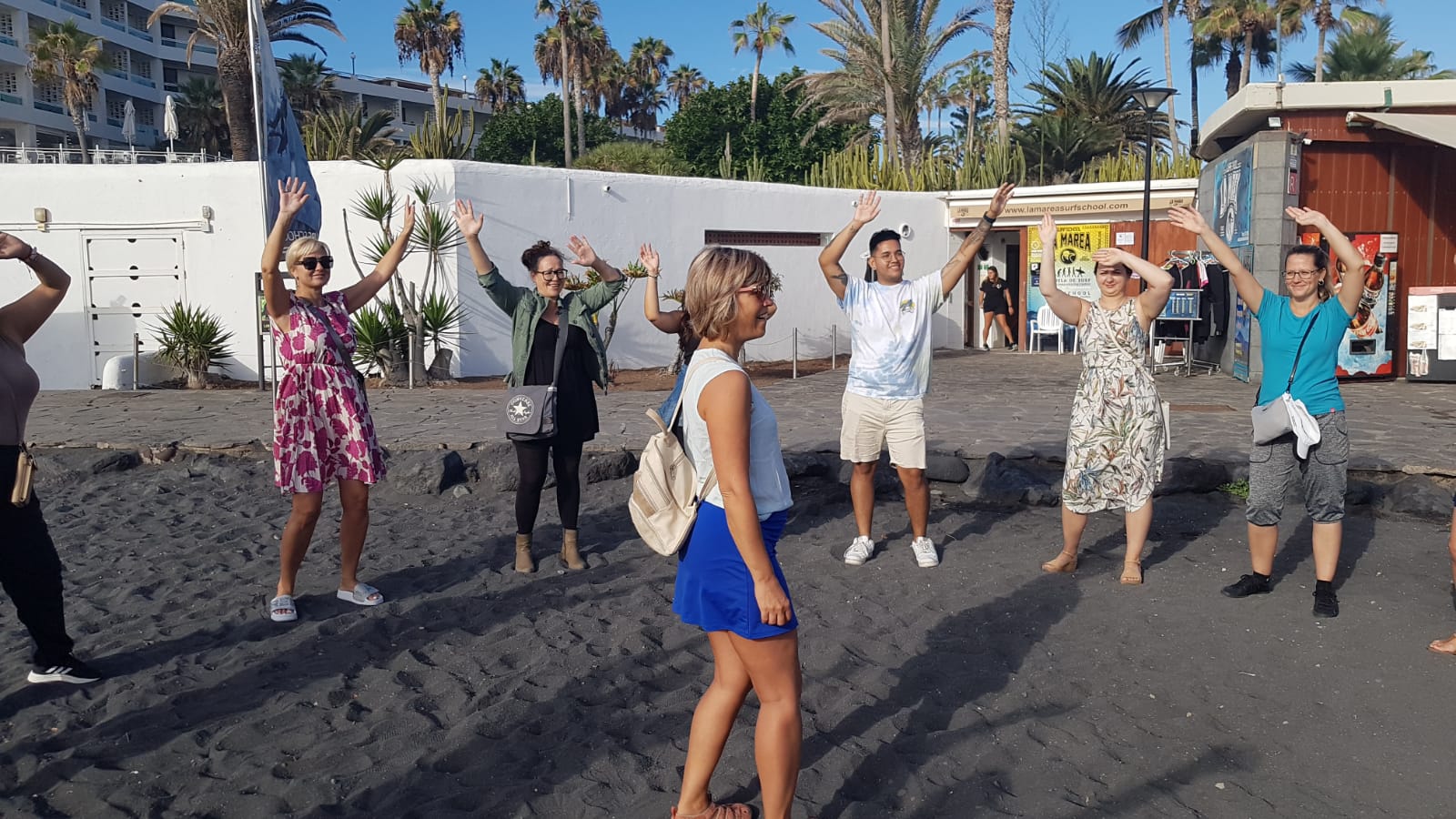 Význam outdoorového vzdělávání pro osobní, sociální a vztahový rozvoj
Experimentální skupinová cvičení a výzvy, hry na řešení problémů a zážitkové venkovní aktivity
Praktická práce: navrhování, plánování a realizace outdoorových vzdělávacích aktivit
Den 5
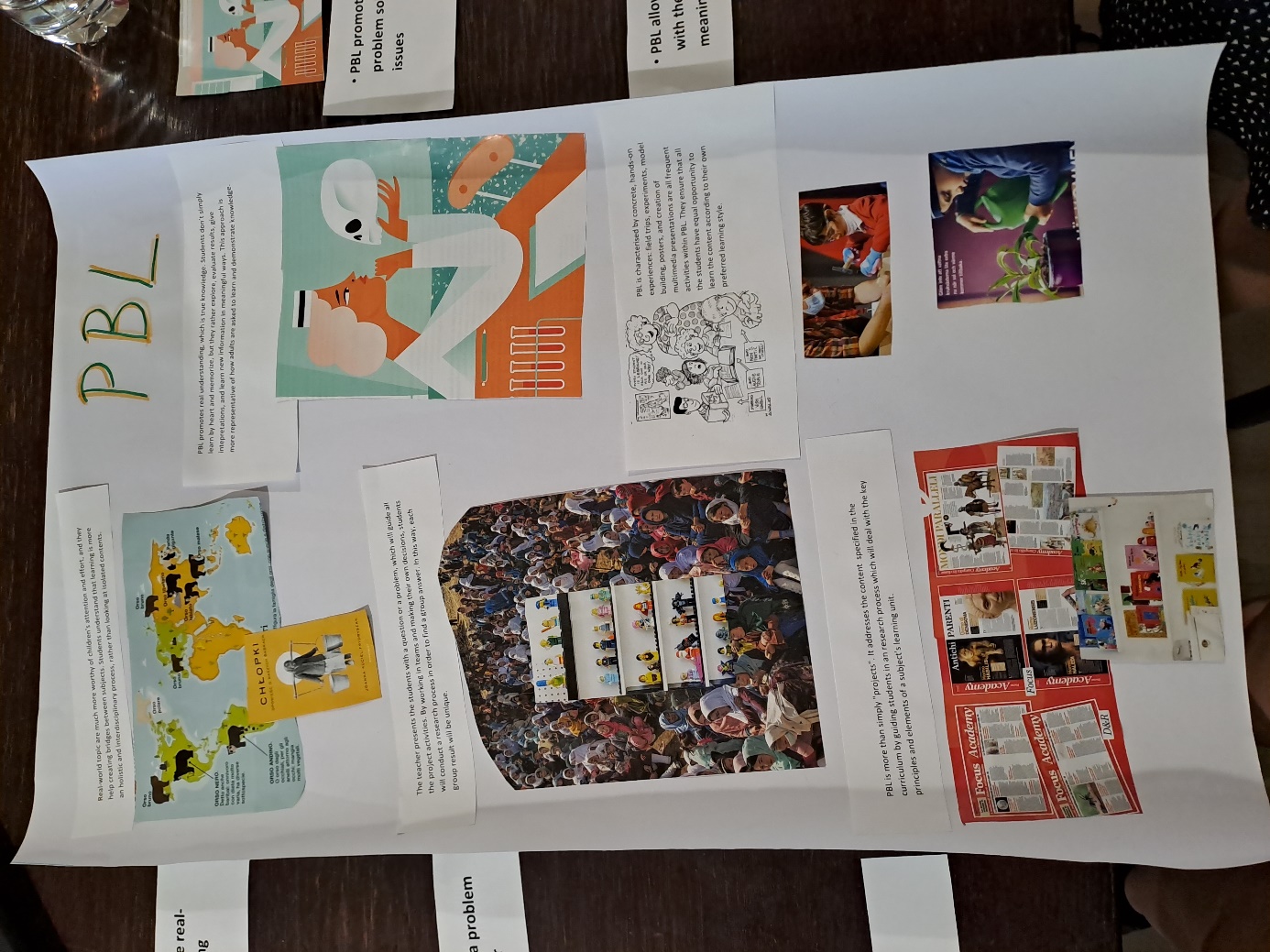 Klíčové součásti Project-Based Learning (PBL)
Význam studentských aktivit v PBL
Praktická práce: návrh efektivní aktivity PBL
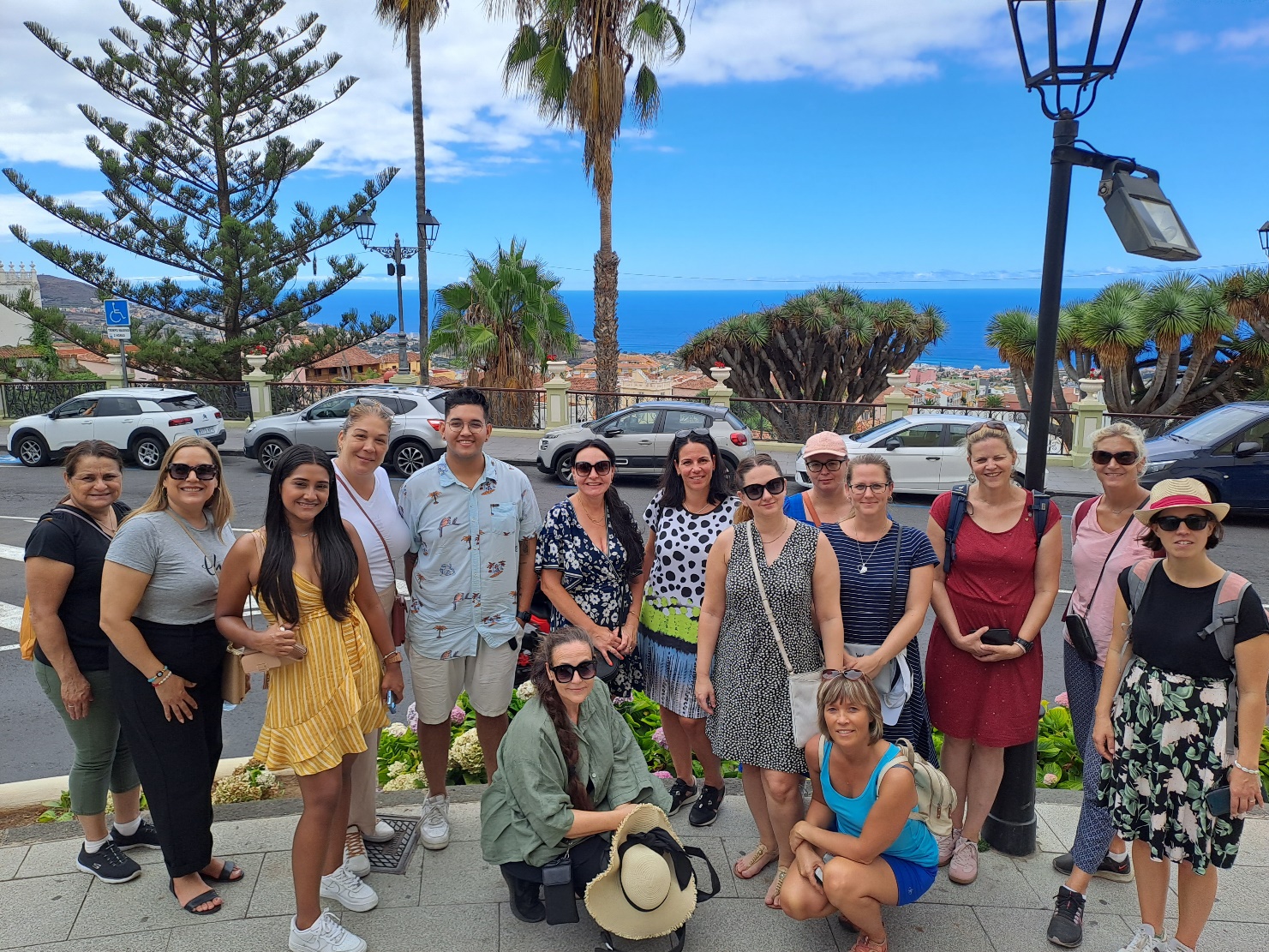 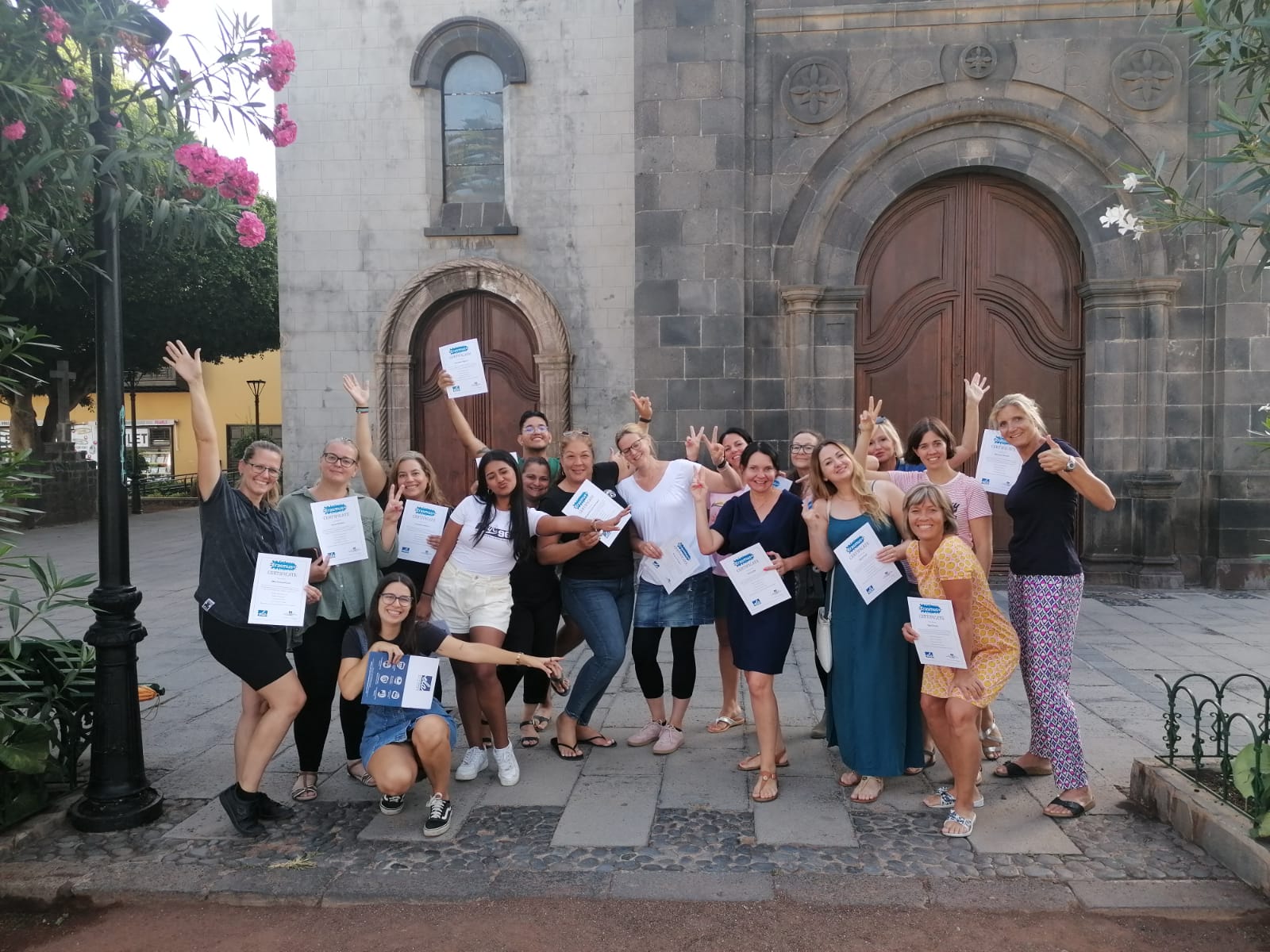 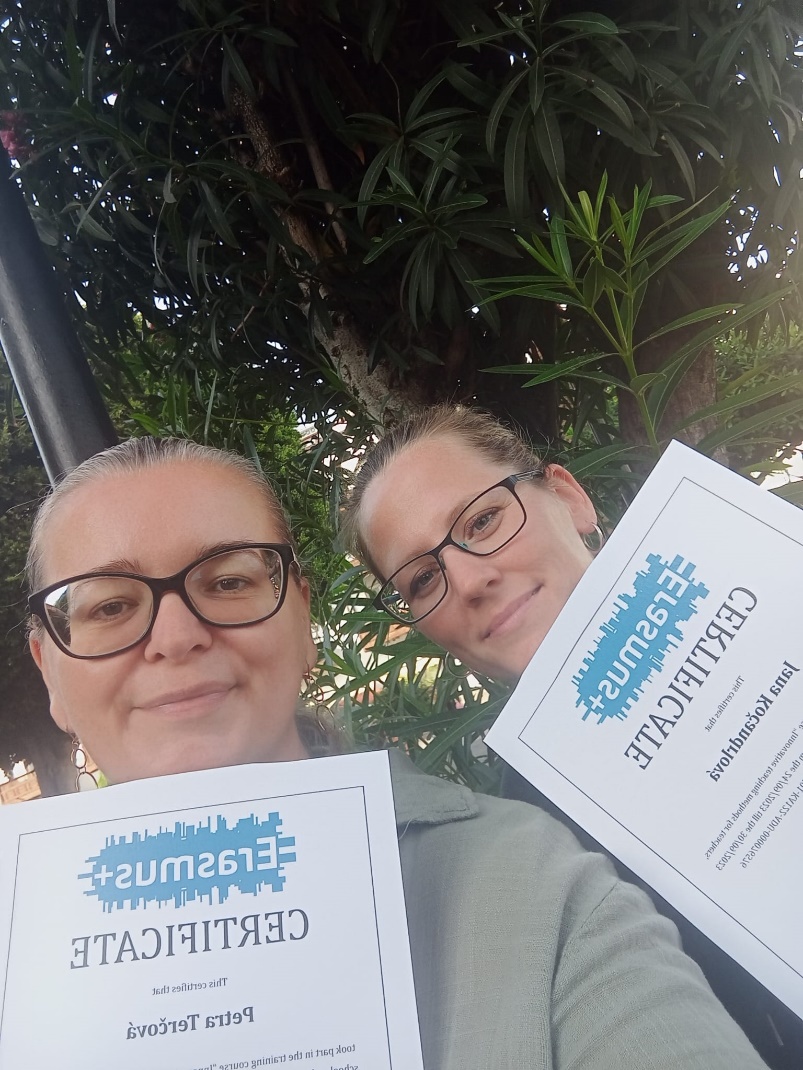 Děkujeme za pozornost
Bc. Petra Terčová, Ing. Jana Kočandrlová

Regionální vzdělávací a informační středisko, p.o.

tercova@revis-tachov.cz

kocandrlova@revis-tachov.cz